דוחות
שיחות טלפון
(ללקוחות בי-סמארט בלבד)
דוח שיחות טלפון (ללקוחות בי-סמארט בלבד)
מה זה?
דוח המציג את השיחות שבוצעו במרד כולל הקלטות
איפה זה נמצא?
שולחן עבודה > ניהול ושיווק > שיחות טלפון
[Speaker Notes: שדה העמלה לא מופיע באופן אוטומטי, אנחנו מפעילים זאת באופן יזום למי שמבקש]
דוח שיחות טלפון (ללקוחות בי-סמארט בלבד)
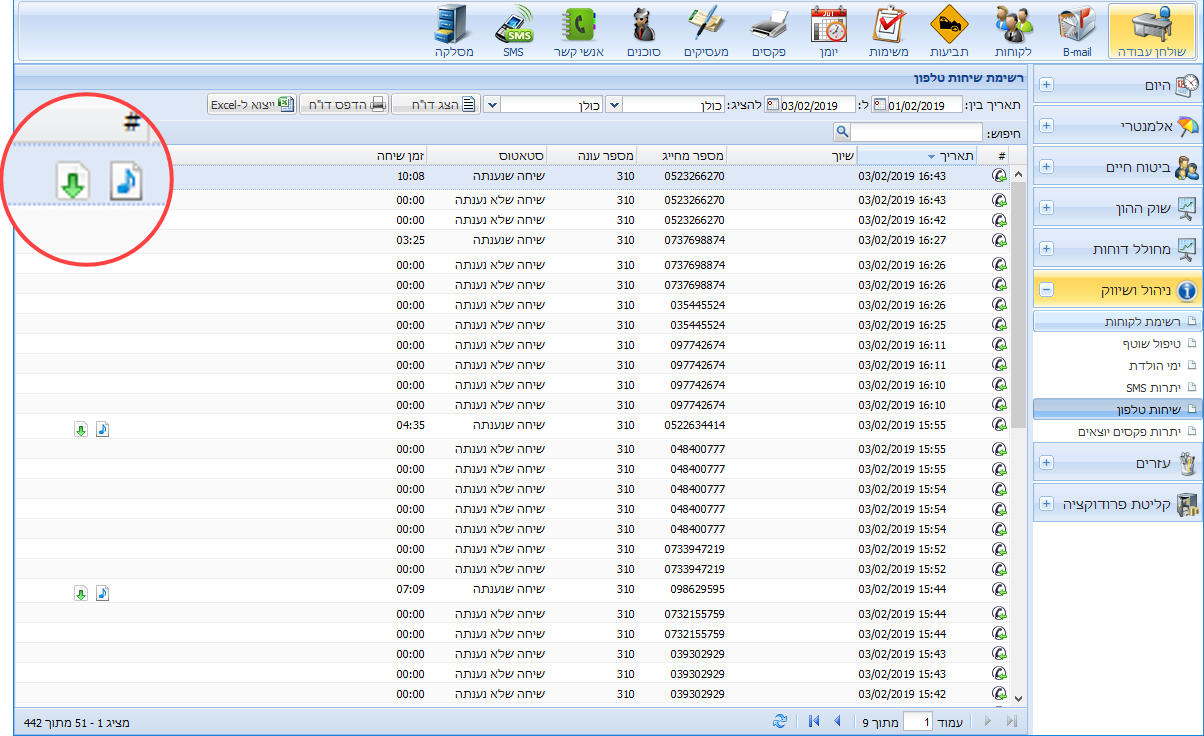 אפשרויות סינון:
טווח תאריכים
סטטוס שיחות: שיחות שלא נענו, שיחות שנענו ומספר תפוס.
סוג שיחות: שיחות נכנסות/שיחות יוצאות
ניתן להאזין לשיחה או לבצע הורדה של ההקלטה למחשב
דוח שיחות טלפון (ללקוחות בי-סמארט בלבד)
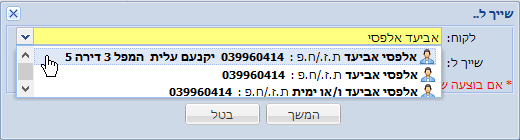 אפשרויות סינון:
קליק ימני על שורת שיחה > ניתן לשייך ללקוח את ההקלטה.
בלחיצה על "המשך" מערכת תפתח את חלון תיעוד השיחה  המוכר ותאפשר להזין מלל חופשי
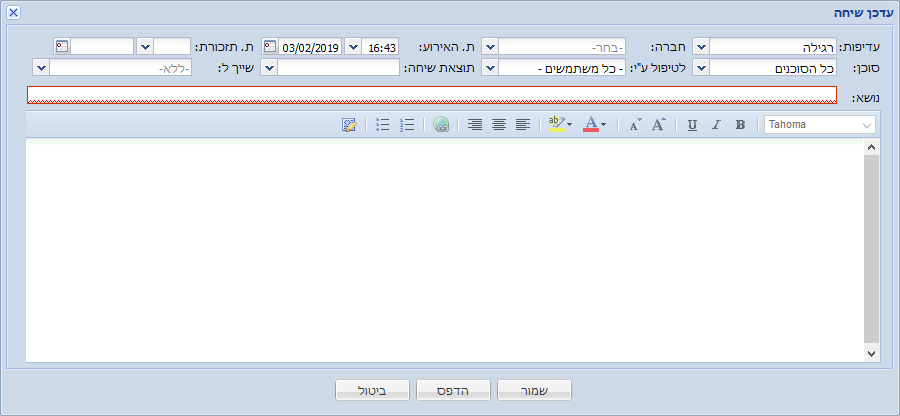 [Speaker Notes: לאחר שבחרנו לקוח יפתח חלון תיעוד שיחה, זאת מאחר וההקלטה נשמרת בתיק הלקוח בלשונית טיפול שוטף.]
דוח שיחות טלפון (ללקוחות בי-סמארט בלבד)
כך יראה חלון השיחה לאחר השיוך.
ניתן לשייך יותר מהקלטה אחת לשיחה
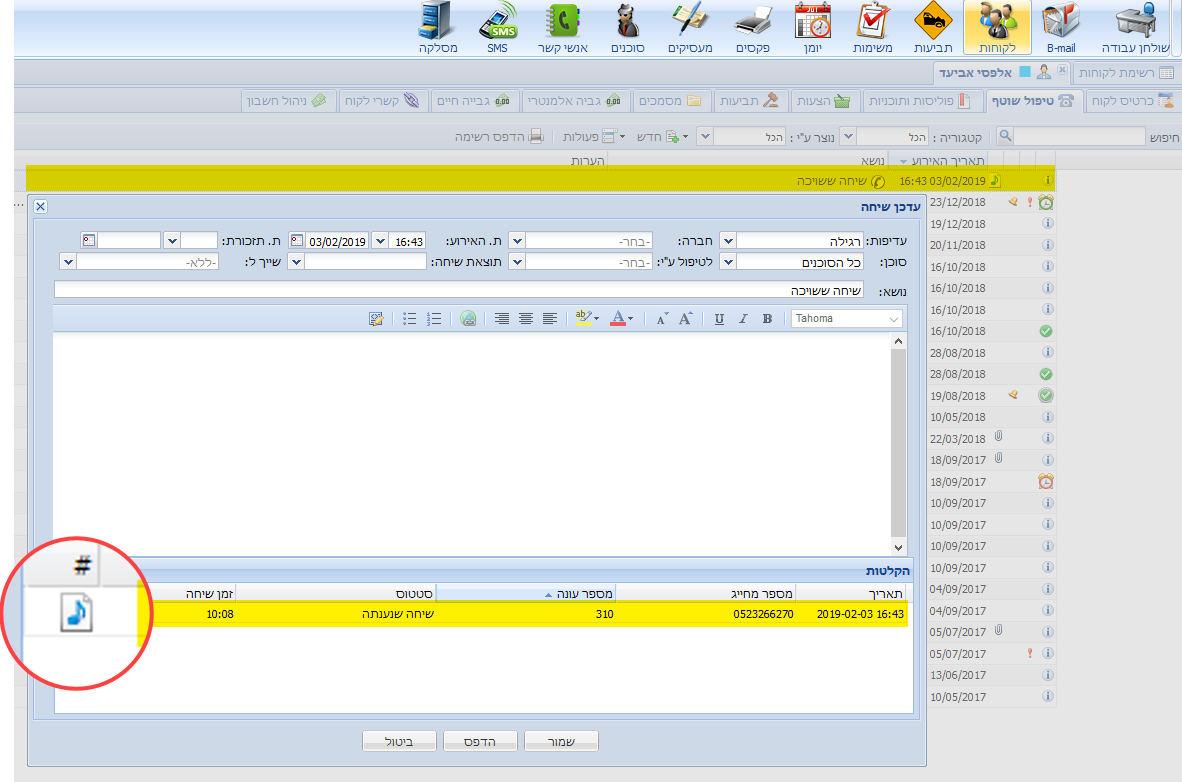